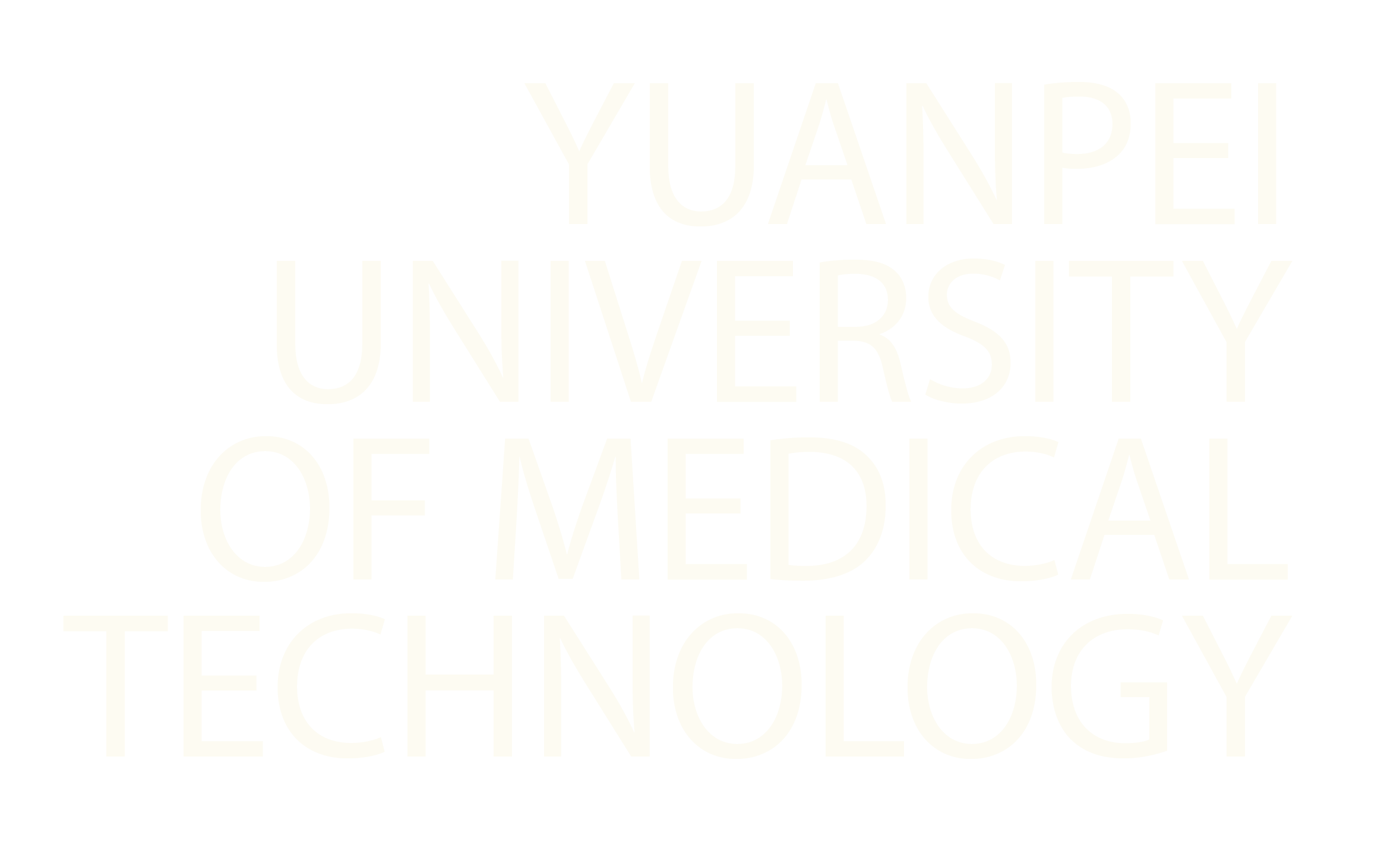 文字內容
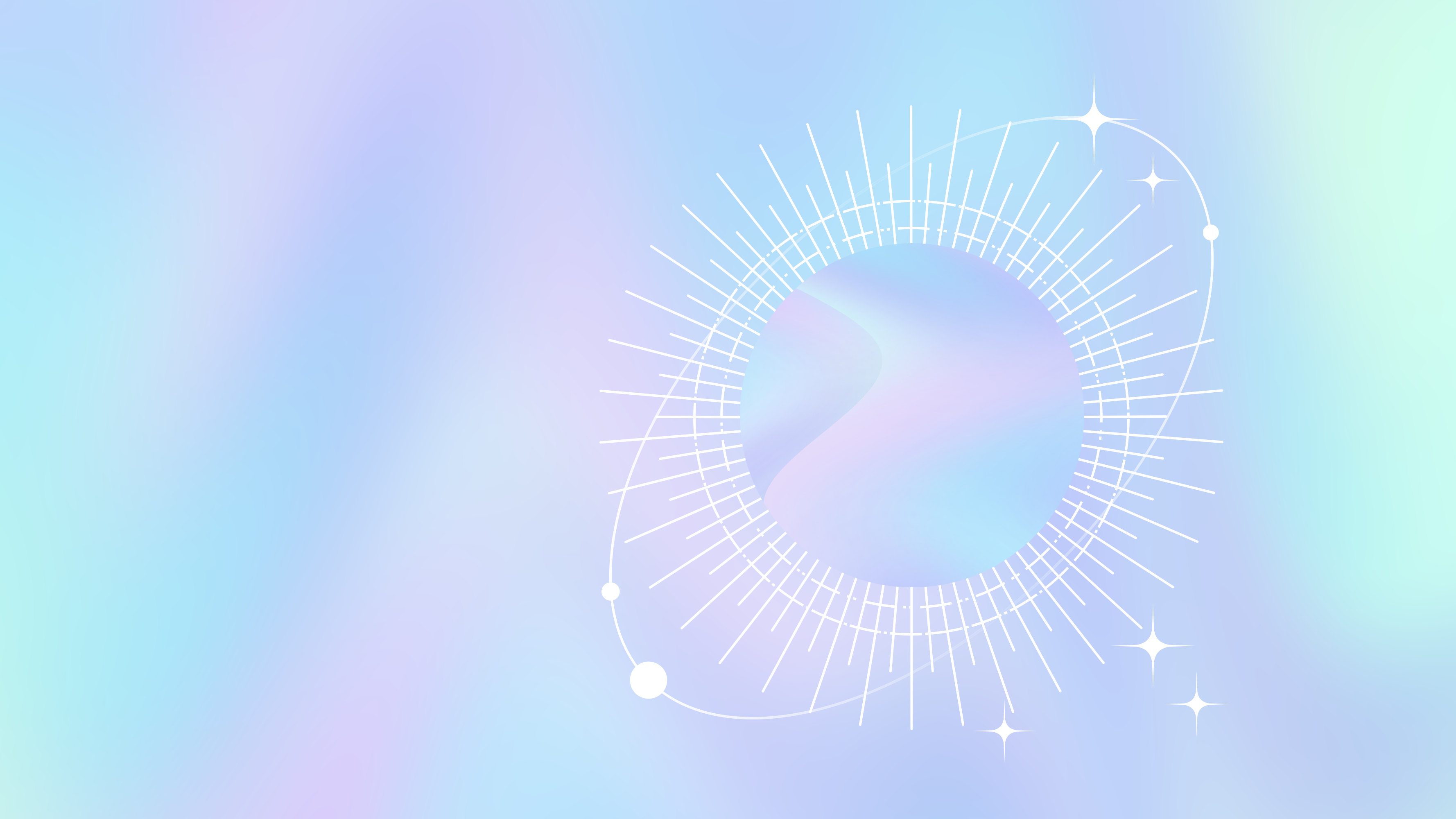 文字內容
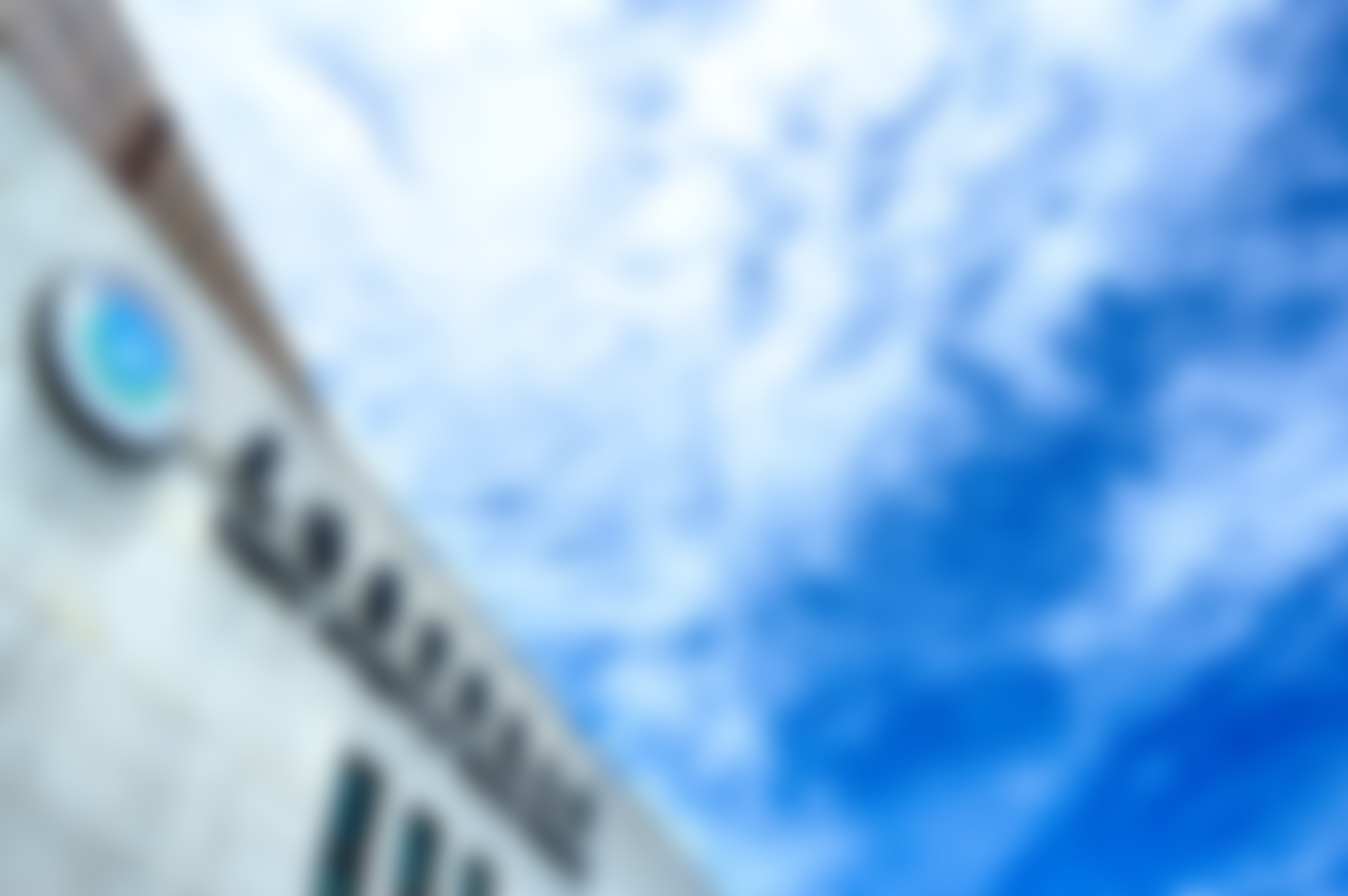 文字內容
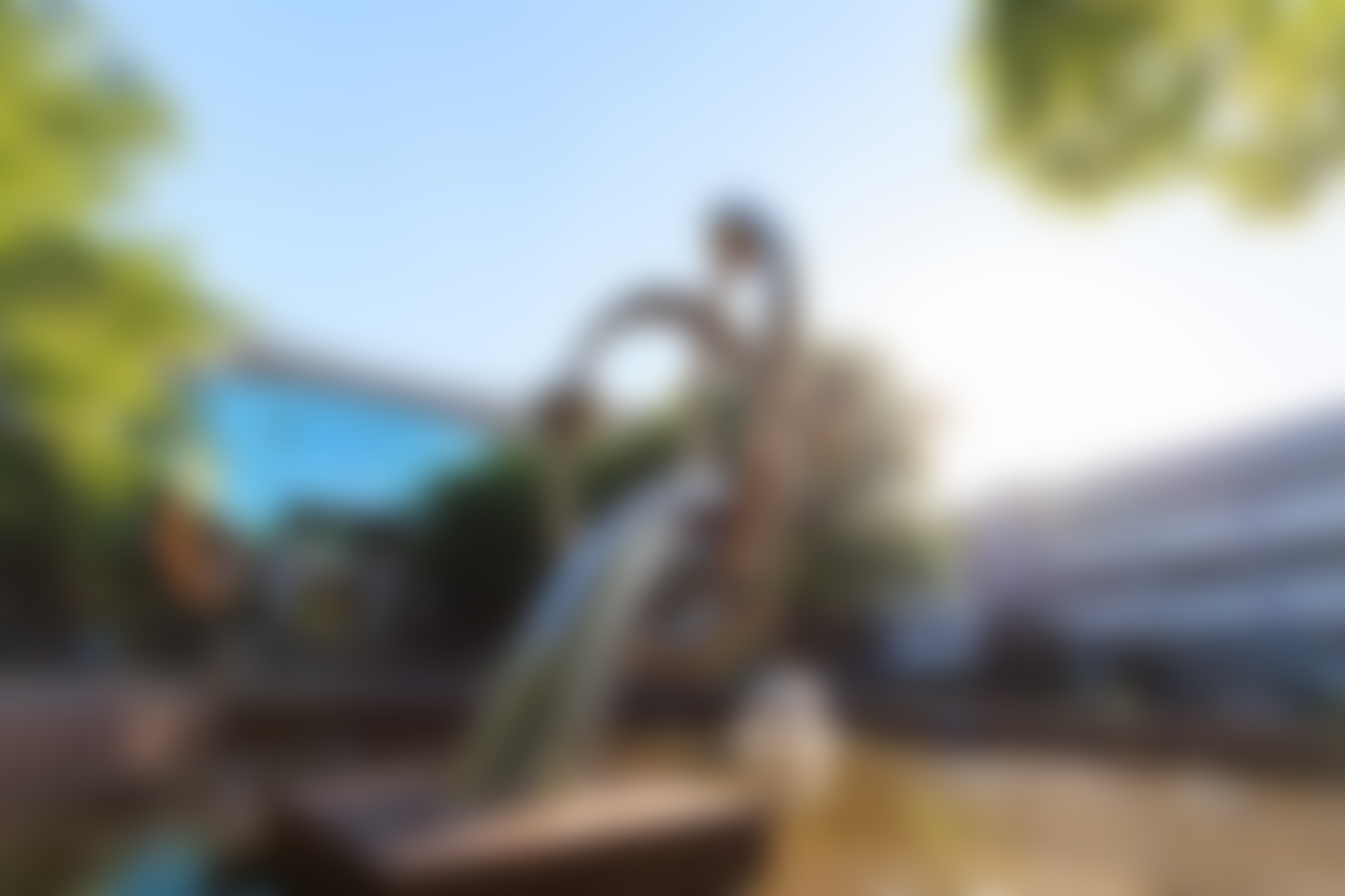 文字內容